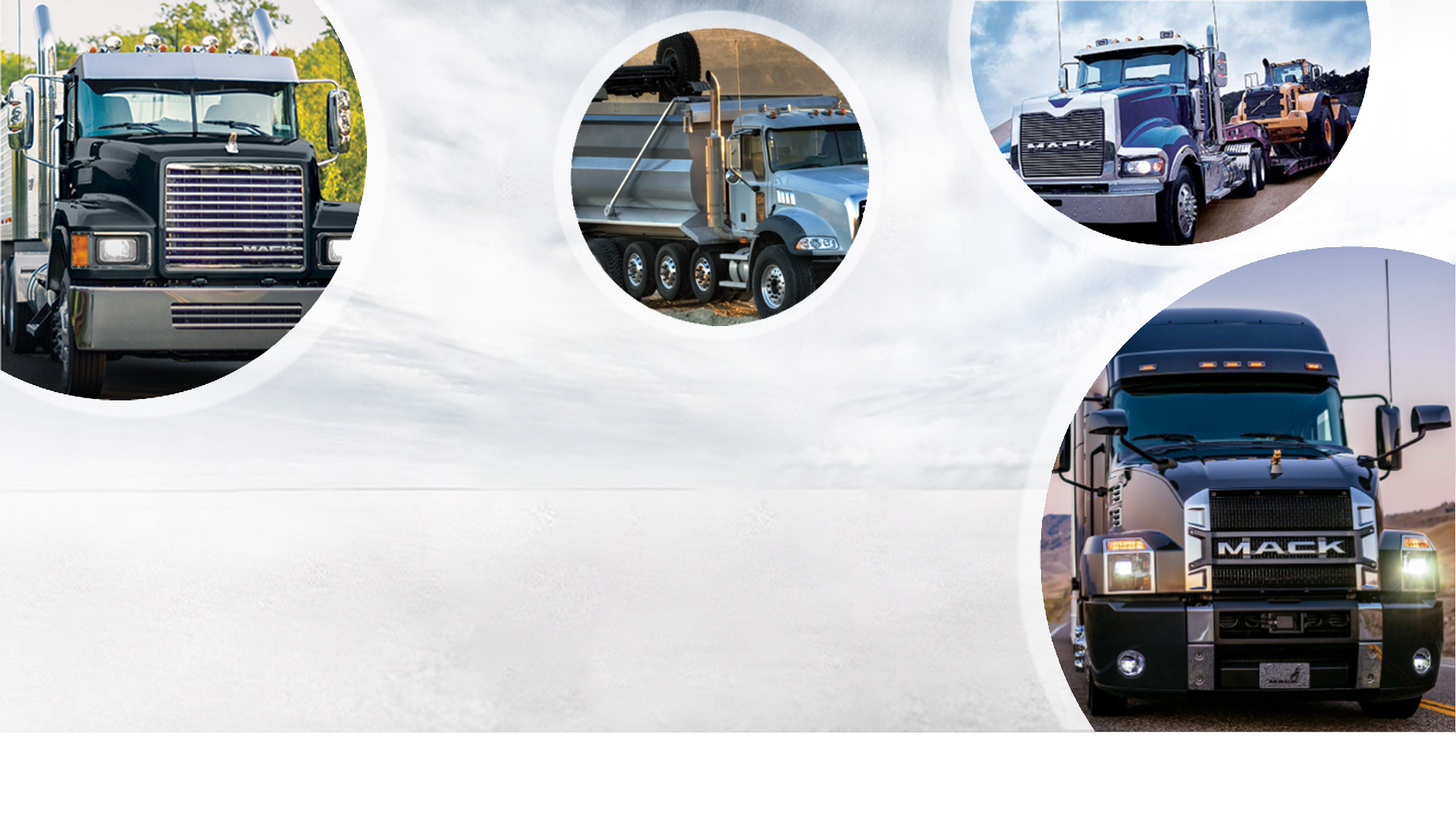 MACK
SPEC GUIDE
HEAVY DUTY VEHICLE (U.S.)
Mack
Cable Guide
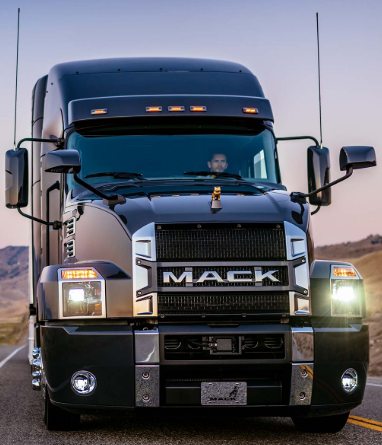 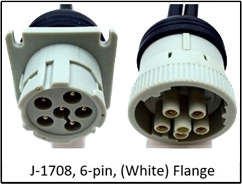 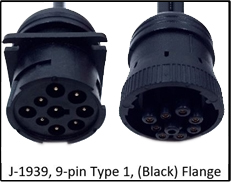 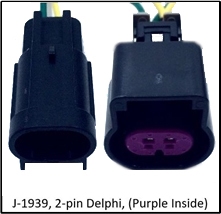 Anthem
(Flat windshield)
Mack
Cable Guide
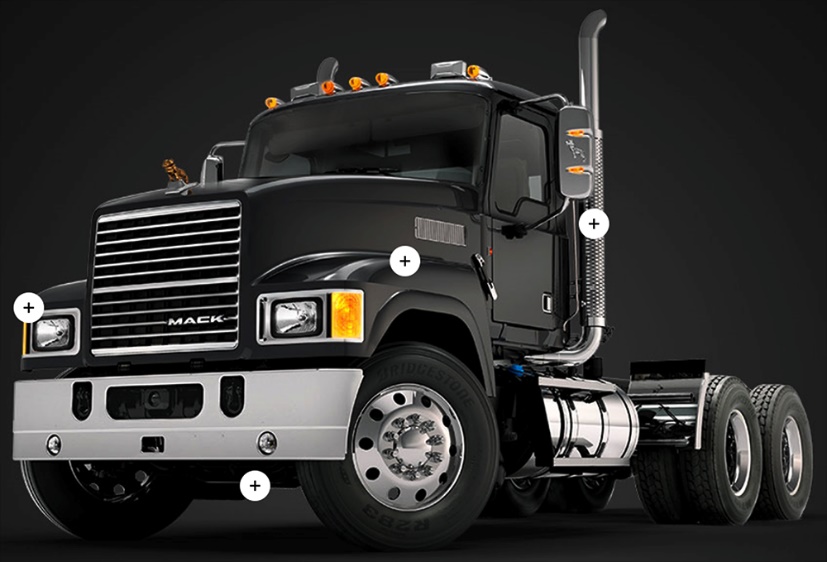 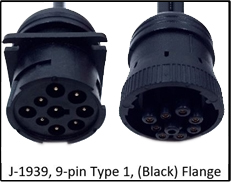 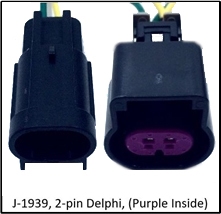 Pinnacle
(Flat windshield)
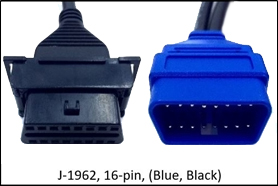 Granite
(Split windshield)
Mack
Cable Guide
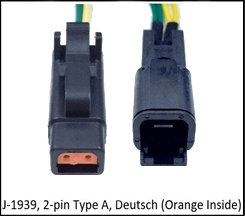 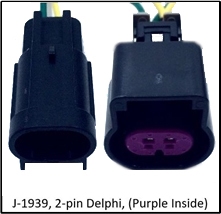 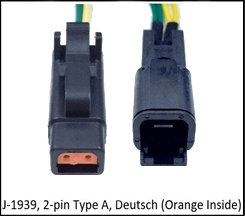 TerraPro
(Split windshield)
Mack (all years)
Approved camera mounting (flat/split windshield), sensor bar, and keypad locations
Note: Any combination of these mounting locations are approved
Flat windshield  - Alternative locations
Flat windshield  - Preferred locations
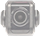 Cab Cam
Center headliner
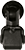 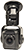 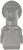 Forward Cam
center windshield
Cab Cam
Right of Forward Cam
Forward Cam
center windshield
Sensor Bar
Middle A-pillar
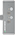 Sensor Bar
Bottom A-pillar
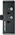 Sensor Bar
Bottom A-pillar
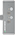 Keypad
Right of steering wheel
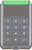 Keypad
Left of steering wheel
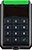 Split windshield  - Alternative locations
Split windshield  - Preferred locations
Cab Cam
Center headliner
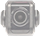 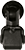 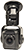 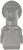 Forward Cam
Right of split
Cab Cam
Right of Forward Cam
Forward Cam
Right of split
Sensor Bar
Middle A-pillar
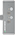 Sensor Bar
Bottom A-pillar
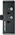 Sensor Bar
Bottom A-pillar
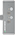 Keypad
Right of steering wheel
Keypad
Left of steering wheel
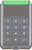 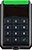 Mack Granite GU513/GU813 (2012-2018)
Approved controller, ECU, and wiring locations
Primary
+12v Constant
+12v True Ignition
(Chassis) Ground
1
1
1
FUSE
BOX
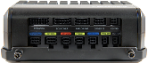 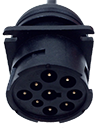 Mack Anthem Series (2012-2019)
Approved controller, ECU, and wiring locations
Primary
+12v Constant
+12v True Ignition
(Chassis) Ground
1
1
1
2
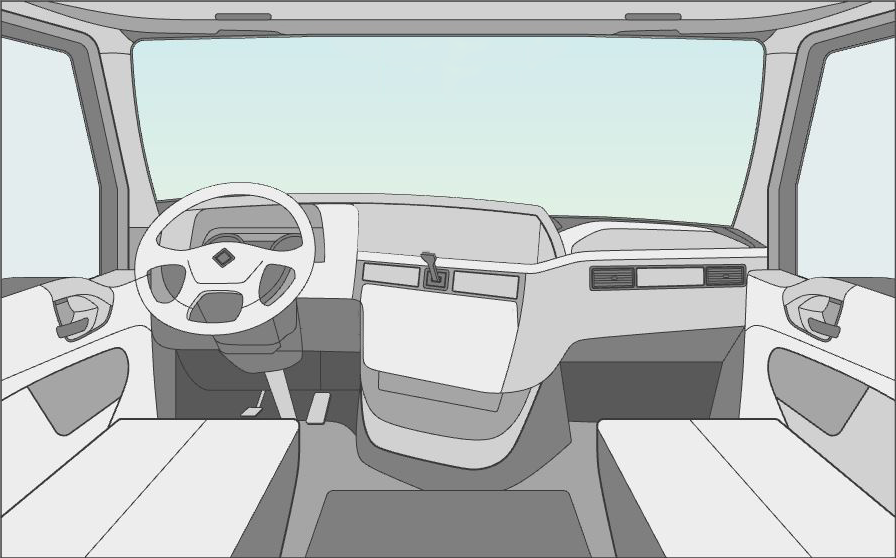 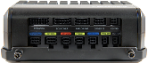 FUSE
BOX
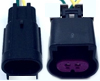 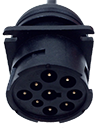 2
Mack Pinnacle CXU613 (2014-2018)
Approved controller, ECU, and wiring locations
+12v Constant
+12v True Ignition
(Chassis) Ground
1
FUSE
BOX
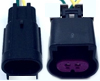 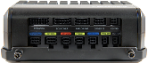 Primary
1
1
Mack TerraPro - MRU613 (2003-2018)
Approved controller, ECU, and wiring locations
2014-2018
2003-2013
2
1
1
2
1
2
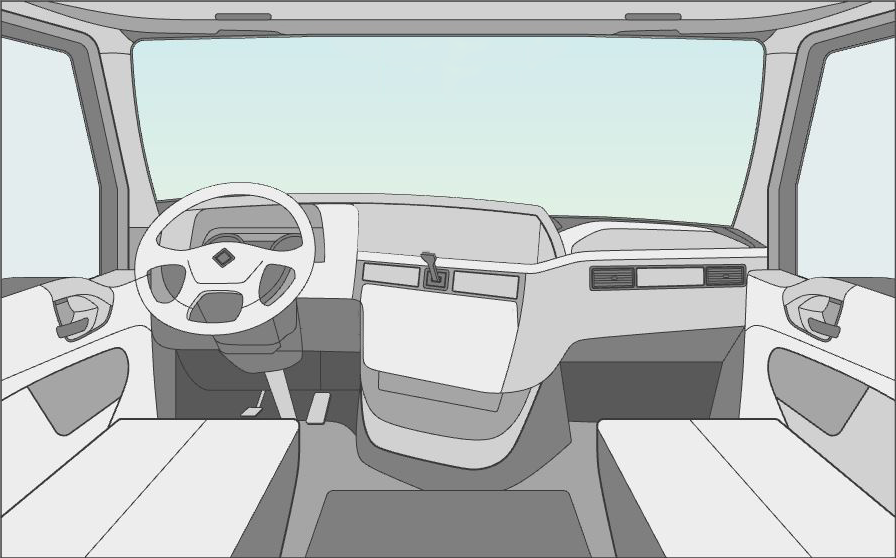 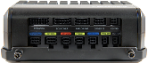 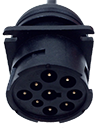 +12v Constant
+12v True Ignition
(Chassis) Ground
FUSE
BOX
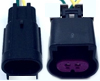 CENTER CONSOLE
Key Compliance Specifications
Forward-facing Camera  











Mount the camera within 6" from the top of the windshield.
Camera cannot interfere with a driver’s line of sight
to the road, traffic signals, or road signs
Cab-facing Camera 








Camera lens must have a complete view of the driver when the visors are in the down and fully extended position. Use a headliner location
when the fully extended visor covers the camera lens.
Make sure the cab-facing camera bracket, or vehicle's headliner, DOES NOT BLOCK the cameras Infrared (IR) sensors
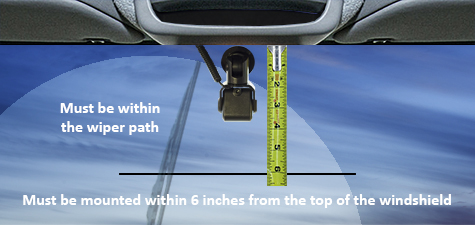 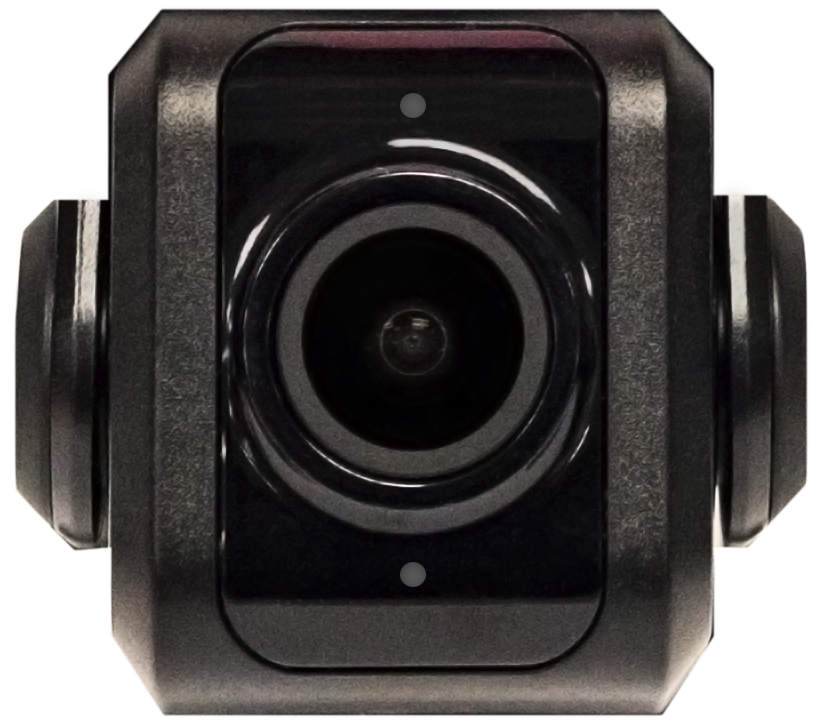 Top Infrared Sensor
Bottom Infrared Sensor
Infrared Sensor is obstructed by the bracket
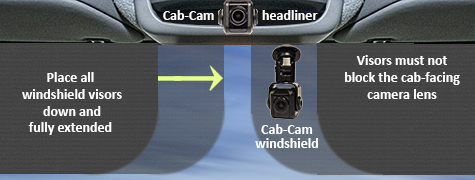 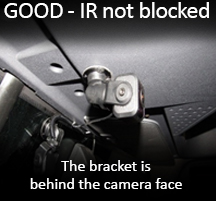 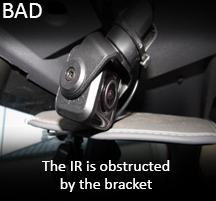 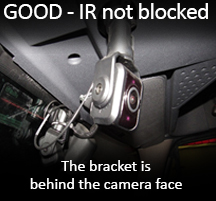 Key Compliance Specifications
Master Power Cutoff (MPC) and Low Voltage Disconnect (LVD)
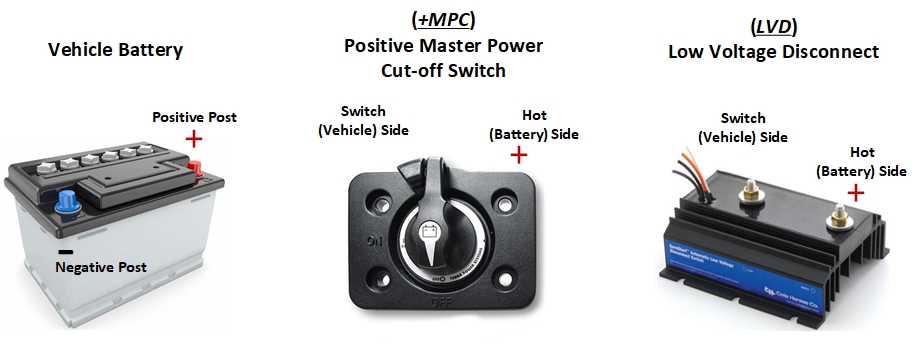 Connect the SmartRecorders Red Constant Power wire to the Hot/Battery of side the Low Voltage Disconnect.
Connect the SmartRecorders Red Constant Power wire to the Hot/Battery side of the Master Power Cut-off switch.
Connect the SmartRecorders Red Constant Power wire to the Positive Post of the Vehicles Battery.
The SmartDrive SR4 system is designed to function only with a Positive MPC/LVD, not a Negative Ground MPC/LVD.